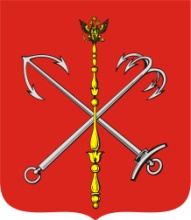 ГОСУДАРСТВЕННОЕ БЮДЖЕТНОЕ ОБЩЕОБРАЗОВАТЕЛЬНОЕ УЧРЕЖДЕНИЕ
СРЕДНЯЯ ОБЩЕОБРАЗОВАТЕЛЬНАЯ ШКОЛА №456
КОЛПИНСКОГО РАЙОНА САНКТ-ПЕТЕРБУРГА
отделение дополнительного образования детей «ПИЛИГРИМ»
Спортивный туризм как эффективное средство интеграции основного и дополнительного образованияв общеобразовательной организации
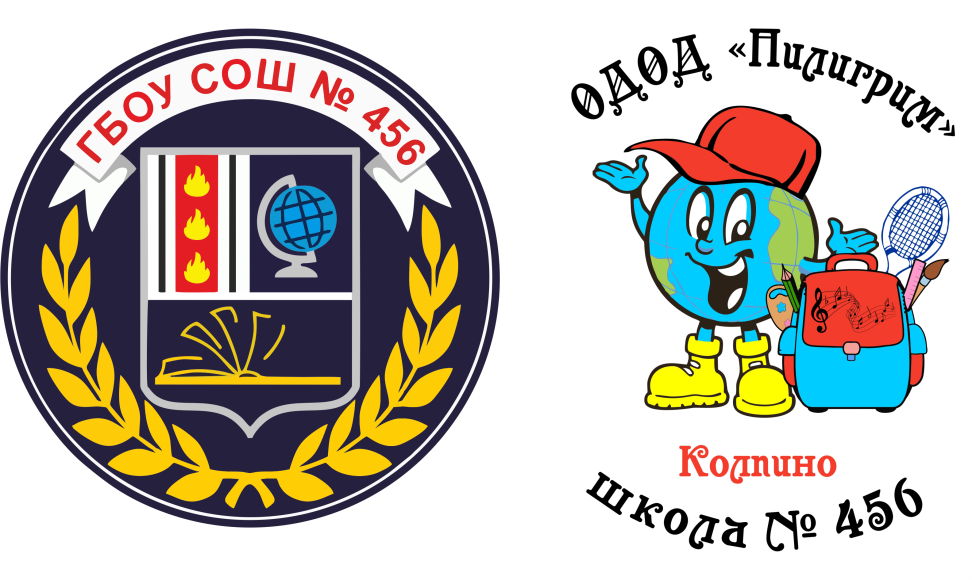 Опутникова Валентина Павловна,
заведующий ОДОД 
педагог дополнительного образования
МОСКВА, 2019г.
Схема интеграция основного и дополнительного образования в школе
Дополнительное образование
Основное образование
ОДОД «Пилигрим»
ШСК «Рекорд»
школа
Уроки
Занятия по внеурочной деятельности
Занятия в объединениях по интересам
ведение секций  ДО учителями физической культуры
 совместные спортивные массовые школьные мероприятия
 расширение спортивных секций в дополнительном образовании
 разработка индивидуальной образовательной траектории учащихся
Спортивный туризм в ШСК «Рекорд»
Группа дисциплин – 
«маршрут»
Группа дисциплин –
 «дистанция»
Направление деятельности
Спортивные походы
Соревнования на контрольных маршрутах
ОФП
Тактико-техническая подготовка
Соревнования на пешеходных, лыжных и комбинированных дистанциях
Спортивный туризм
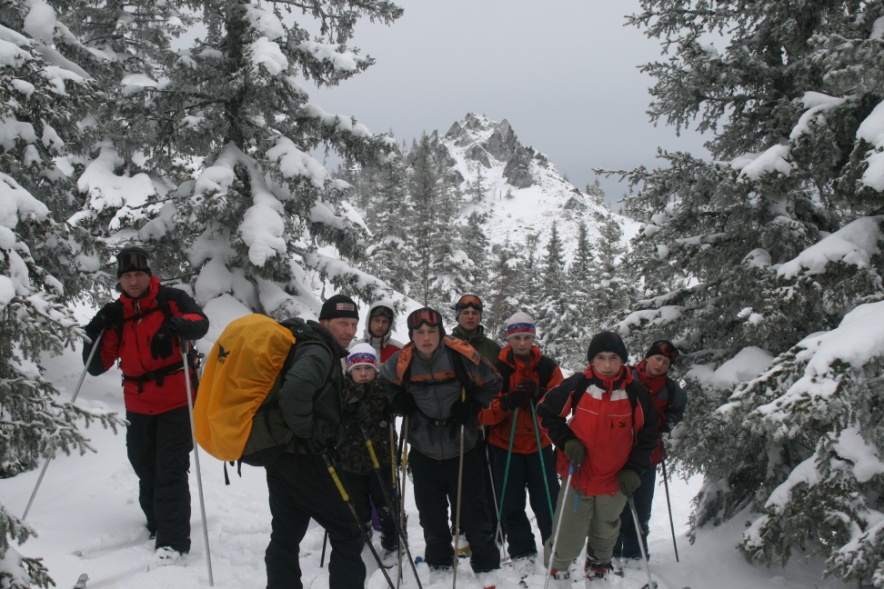 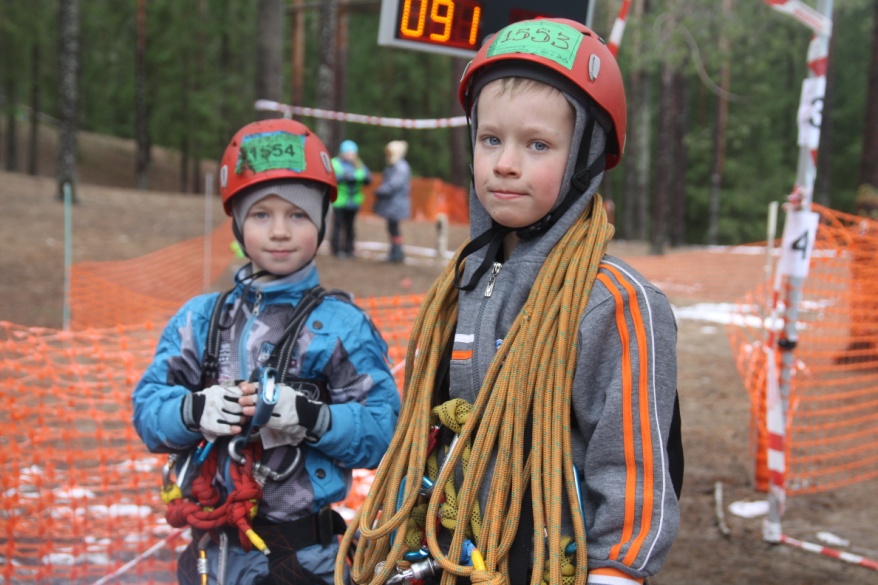 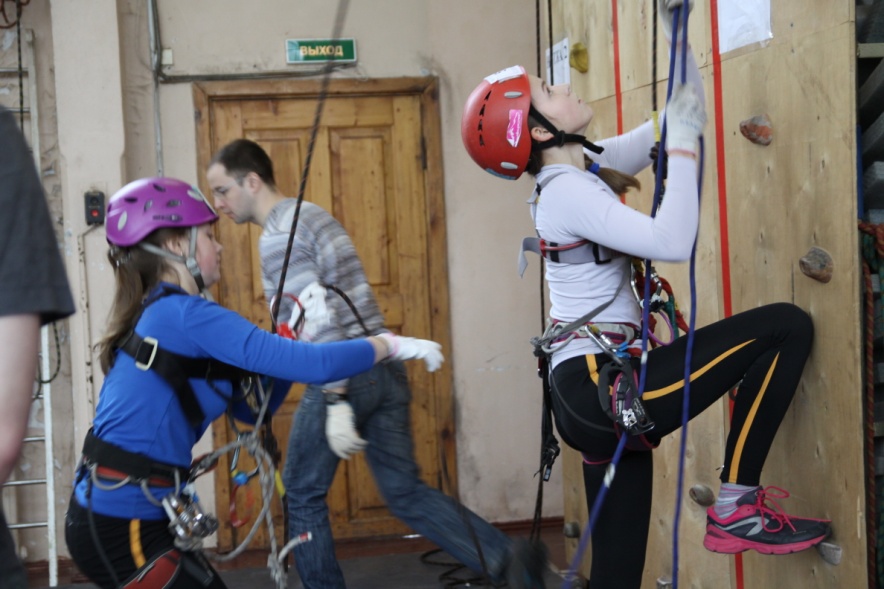 Спортивный туризм и физическая культура
Районная легкоатлетическая 
эстафета-2019
Городская легкоатлетическия эстафета
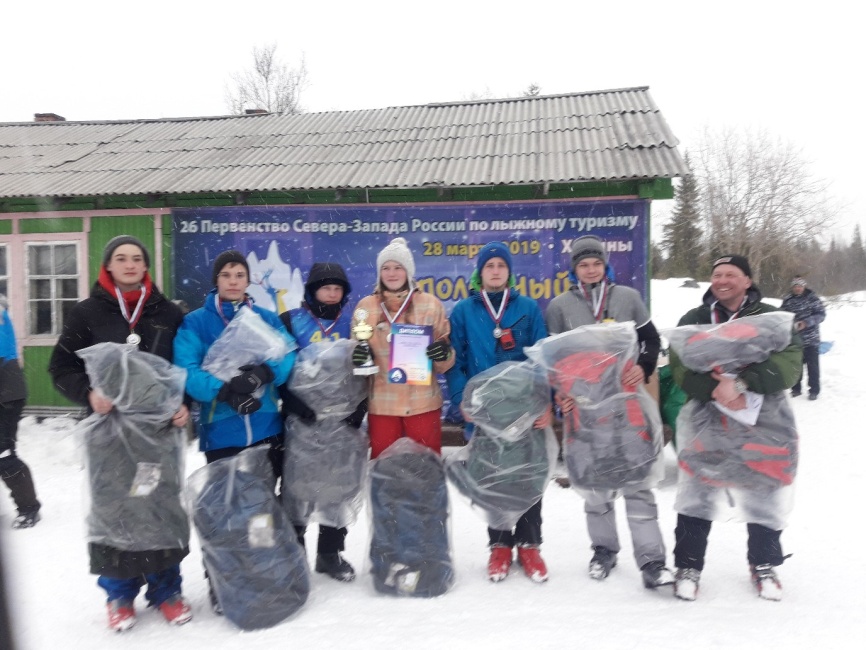 Первенство Северо-Запада России
 на лыжных дистанциях – 2019
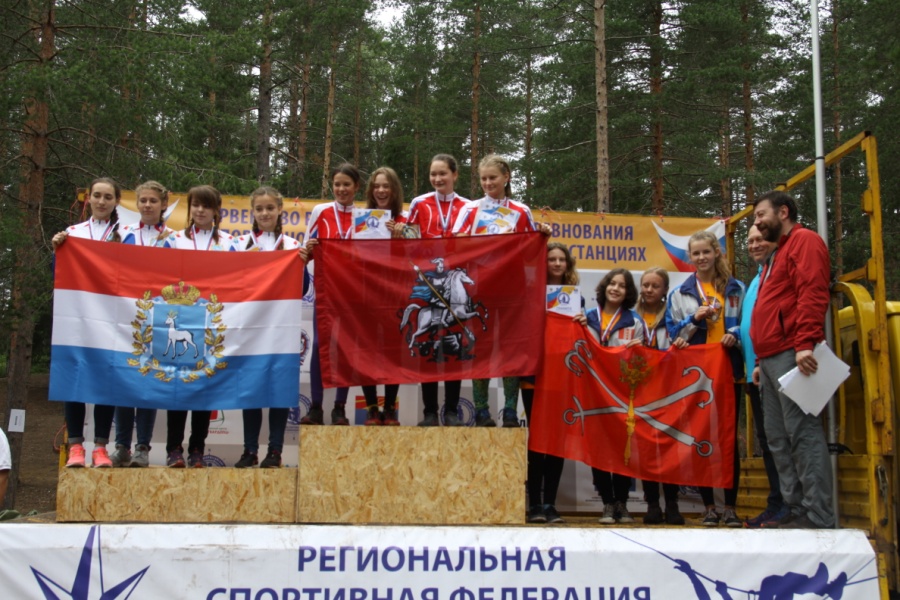 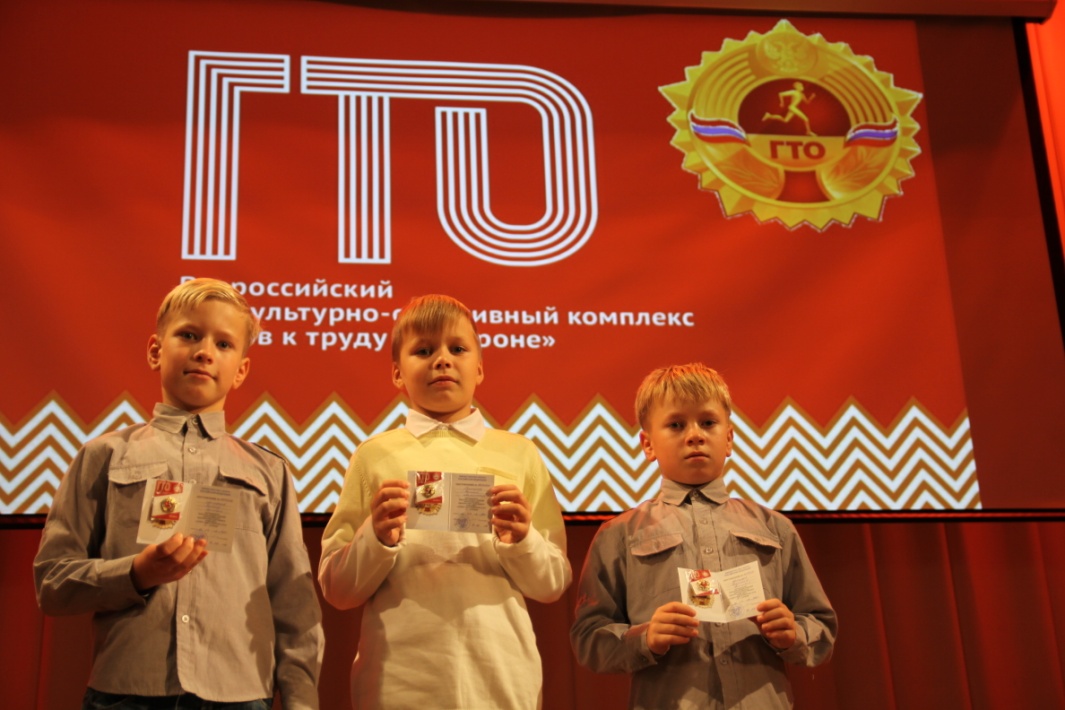 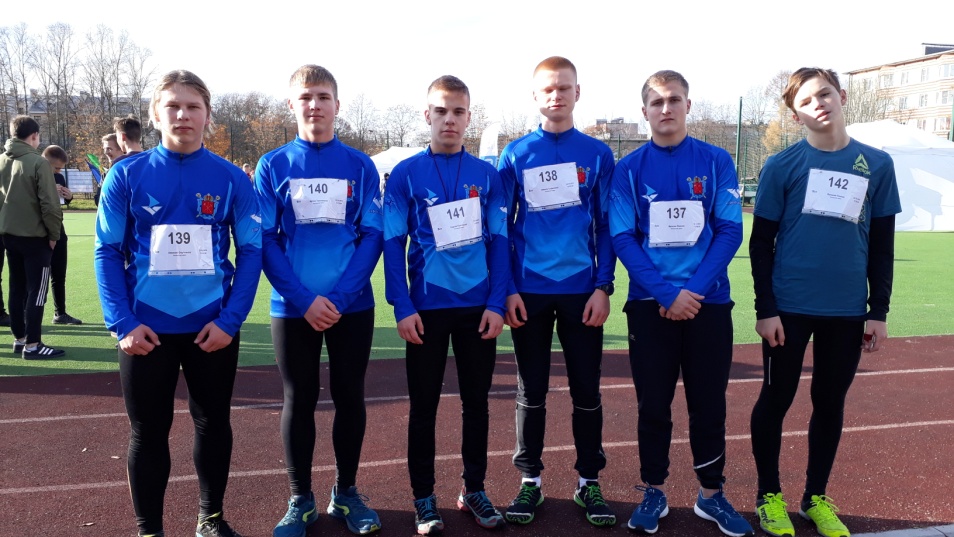 Сдача нормативов ГТО
Первенство России по спортивному 
туризму на пешеходных дистанциях
Образовательный потенциал спортивного похода
Способы выживания и сохранения здоровья в окружающей среде
Народы культура
этнические особенности
Физическая подготовка
физическая культура
история
ОБЖ
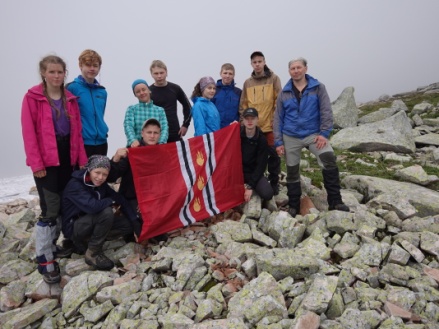 Процессы, протекающие в географической оболочке
экология
Формы рельефа Земли процессы закономерности
география
биология
Биохимические процессы
Флора и фауна
Гигиена и анатомия
физика
Физические явления
География спортивных походов
Кузнецкий Алатау
Кольский полуостров
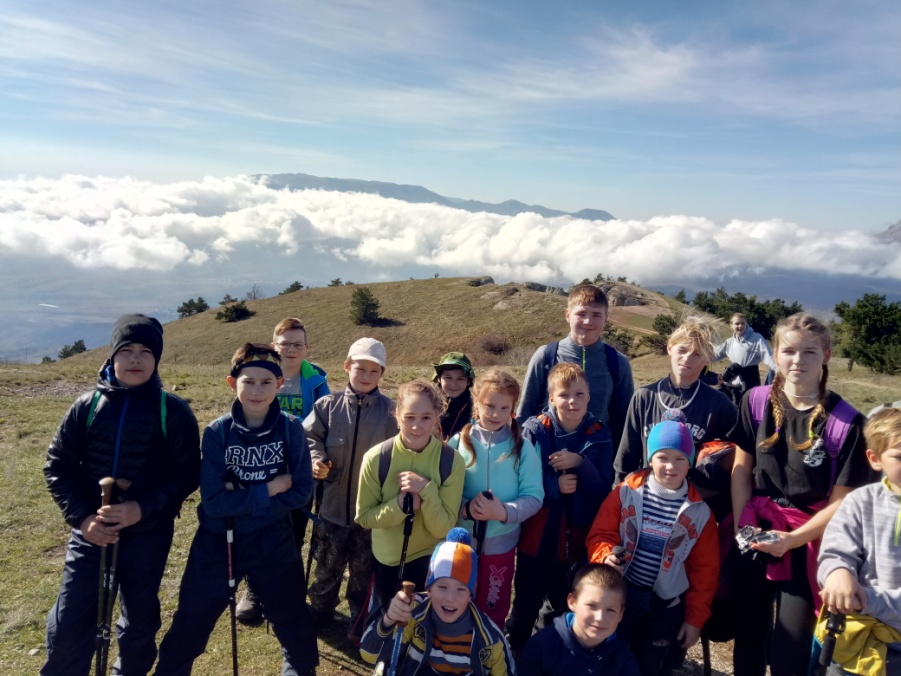 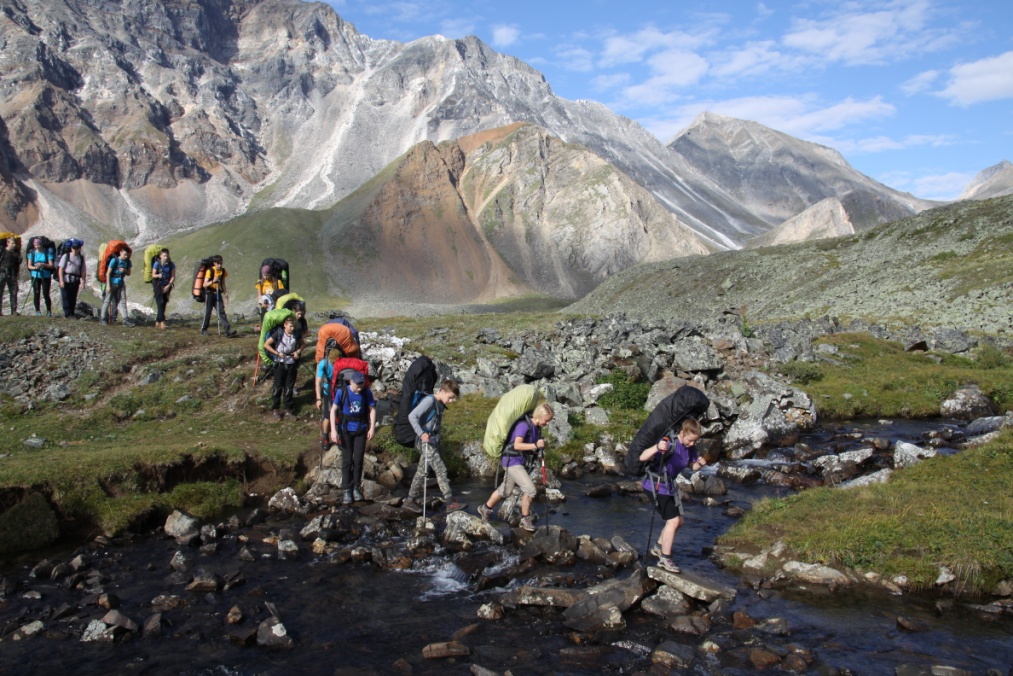 Саяны
Крым
Представление результатов спортивного похода
Всероссийский форум 
Санкт-Петербург
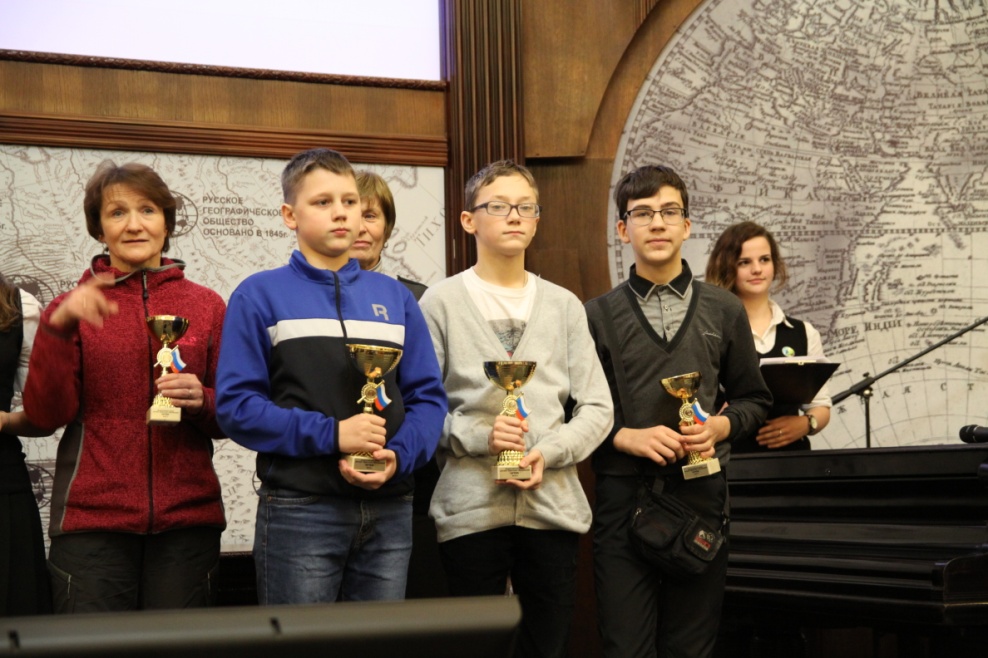 Всероссийская смена детских туристских объединений
ВДЦ «Артек»
Городская конференция 
«По родной стране» 
Русское географическое общество
Спортивные мероприятия
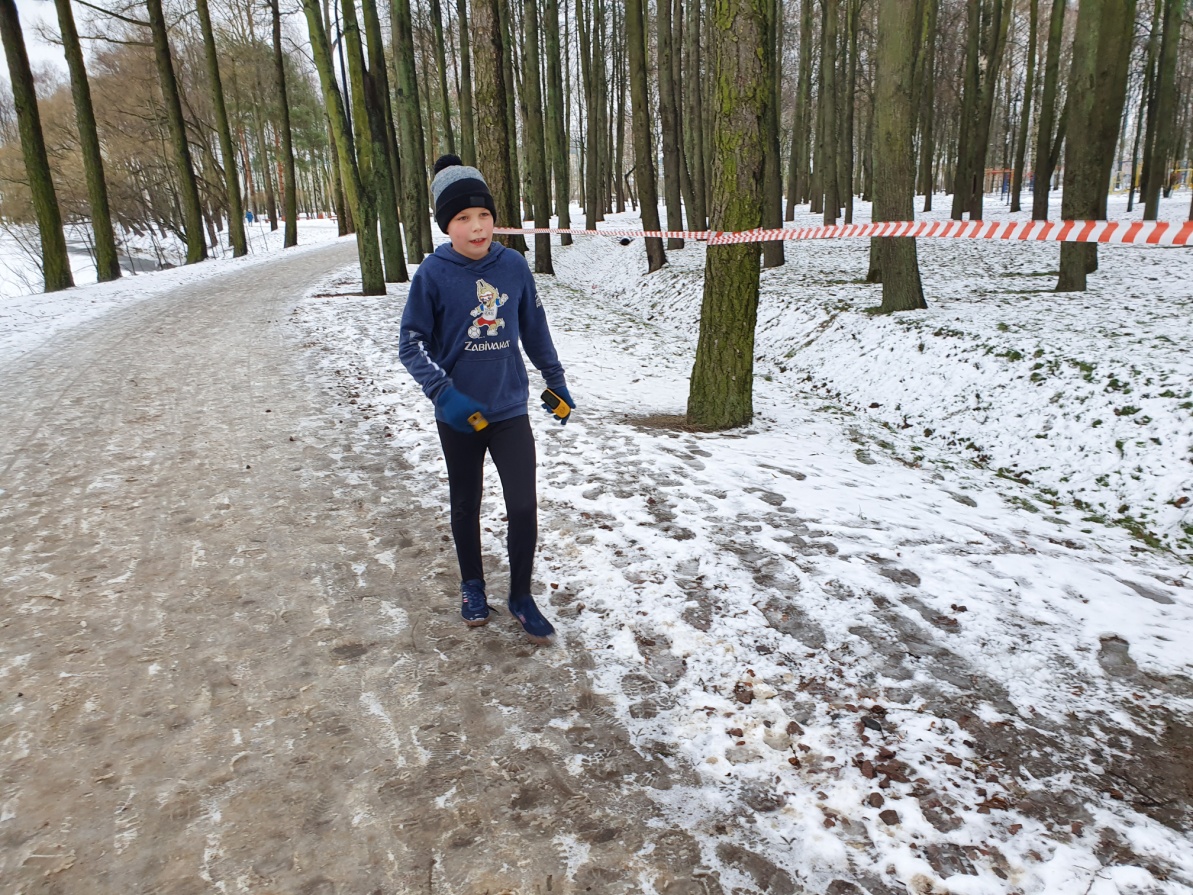 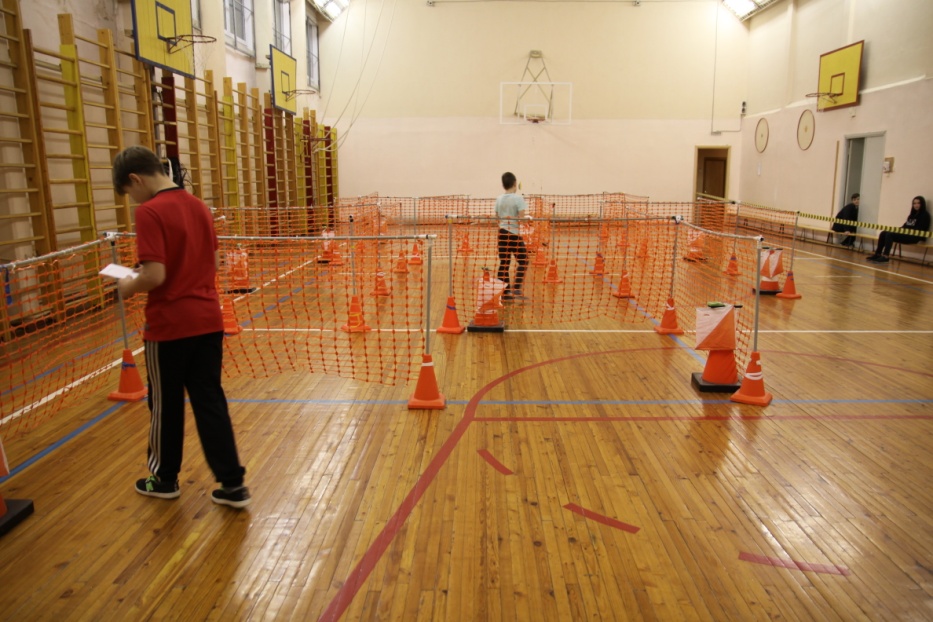 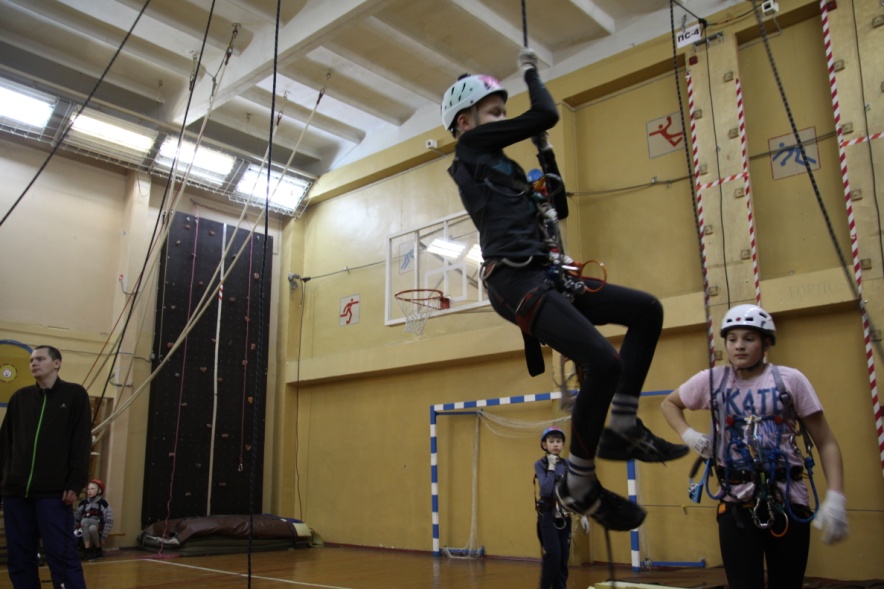 Благодарим за внимание!
КОНТАКТЫ:
т. 8(812) 417-54-63
e-mail: piligrim456odod@mail.ru